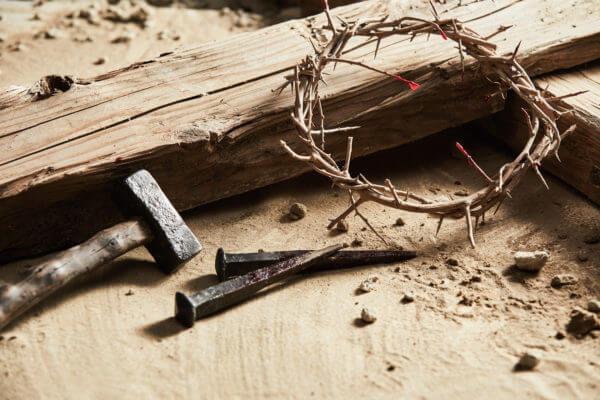 Sin and Our Atonement
[Speaker Notes: There’s a story of a man that kills someone that is taking advantage of the town he lives in. (he almost considers it a favor) 
He goes through life for a good bit basically realizing that he could get away with it. 
He suffers physically because his conscious was bothering him so much it literally made him ill. 
He thinks about turning himself in to the authorities on multiple occasions, but something always keeps him from doing it. 
He confesses to a friend in hopes that it was ease his conscious a bit, and they end up committing suicide. …again allowing him a way to remain free from imprisonment. 
Toward the end of the story, he can’t help but turn himself in and confess what he had done, because I believe internally, he realized he NEEDED atonement for his sin. 
After being sent to prison for 8-9 years, he picks up the NT in the end, and the author of the story foreshadows that his life will start new, because he has been made free. 
Some of you might realize this story as the Russian novel “Crime and Punishment.” 
Today, I would like to talk to you all about sin. What it is, how it can weigh us down, and how we can get rid of it in our lives. 
But, before we do this, let me as you a few questions.]
Opening Questions
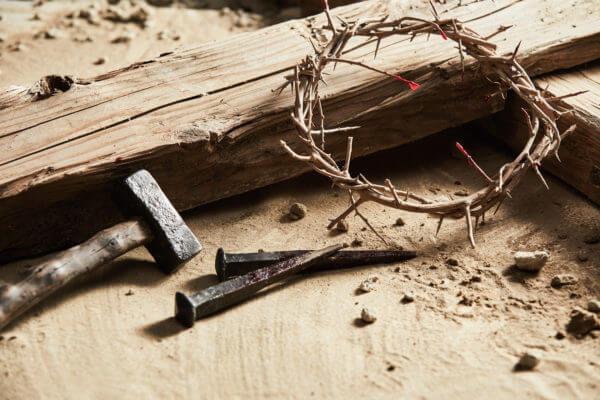 What are common sins that you see around you? 
What Sins are you currently battling or struggle with? 
What sin(s) have you overcome? 
Have you ever helped someone else overcome sin? 
What strategies do you use to combat sin and the opportunity to sin?
[Speaker Notes: What are common sins that you see around you? (Differences in male/female/age/environments, etc) 
What Sins are you currently battling or struggle with? 
What sin(s) have you overcome? 
Have you ever helped someone else overcome sin? If so, how? 
What strategies do you use to combat sin and the opportunity?]
Identifying Sin
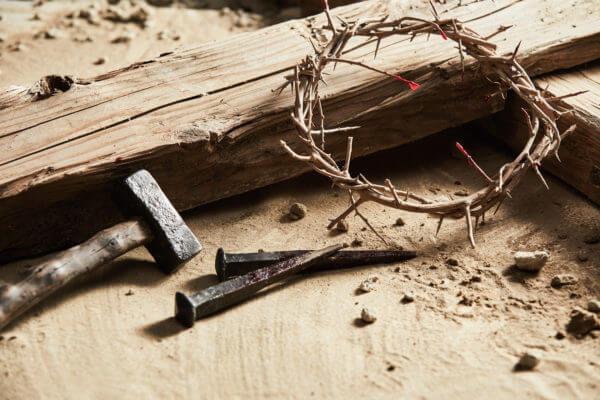 1 John 3:4 – Sin is Lawlessness; Not caring about God’s law. 
1 John 5:16-18 – All wrongdoing is sin. 
Romans 14:23 – Faith and Sin
James 4:17 – We must do the right we know to do.
[Speaker Notes: What is sin? 
I John 3:4 – “Everyone who makes a practice of sinning also practices lawlessness; sin is lawlessness.” 
Sin is transgressing the law. ….it is Lawlessness; simply put, sin is not caring about God’s law. 

I John 5:16-18 – “If anyone sees his brother committing a sin not leading to death, he shall ask, and God will give him life – to those who commit sins that do not lead to death. There is sin that leads to death; I do not say that one should pray for that. All wrongdoing is sin, but there is sin that does not lead to death. We know that everyone who has been born of God does not keep on sinning, but he who was born of God protects him, and the evil one does not touch him.” 
 
All wrong doing IS sin 
Which can be hard to grasp at times. ….because I think our culture classifies some things as NOT being sin, when in fact it is. 
Can you think of an example of this at all? 
“Well, I don’t want to hurt their feelings, so I’ll just lie a little bit. I’m sure that’s not wrong.” 
“As long as I mean well, that’s all that matters.”

Romans 14:23 – “But whoever has doubts is condemned if he eats, because the eating is not from faith. For whatever does not proceed from faith is sin.” 
Whatever does not proceed from faith. ….

James 4:17 – “So whoever knows the right thing to do an fails to do it, for him it is sin.” 
 If we don’t do the GOOD that we know to do. …it is sin. 
What are some examples here for you personally? 
Perhaps you knew you should talk to that person that needed encouragement, but you said to yourself. …”I’m sure someone else will take care of it. I’m tired tonight anyway.” 
Have you ever felt guilty of not doing something that you knew you should have?]
Sin’s Causes
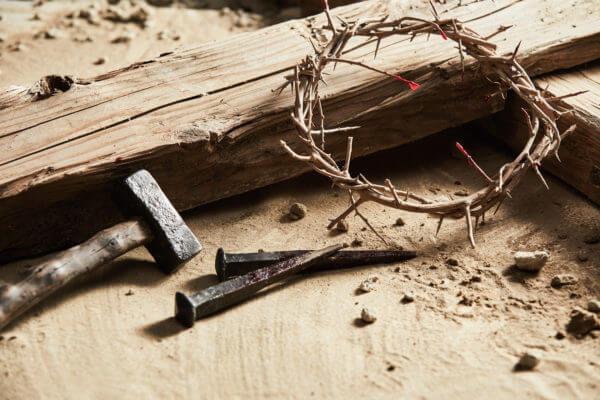 We are NOT born sinners – Deut. 1:39 
We do NOT inherit sin from others – Ezekial 18:20 
We sin because of our weaknesses – James 1:13-15
Our sin separates us completely from God – Isaiah 59:1-2
[Speaker Notes: Sin’s Causes 
 We are NOT born sinners
Deut 1:39 “And as for your little ones, who you said would become a prey, and your children, who today have NO knowledge of good or evil, they shall go in there. And to them I will give it, and they shall possess it.” 
Children can’t be born a sinner. …they don’t even know what is good or evil yet.
Matt 18:1-3 “At that time the disciples came to Jesus, saying, “Who is the greatest in the kingdom of heaven?” And calling to him a child, he put him in the midst of them and said, “Truly, I say to you, unless you turn and become like children, you will never enter the kingdom of heaven.” 
Children are innocent beings! 

Ezekial 18:20 – “The soul who sins shall die. The son shall not suffer for the iniquity of the father, nor the father suffer for the iniquity of the son. The righteousness of the righteous shall be upon himself, and the wickedness of the wicked shall be upon himself.” 
We also do NOT inherit sins from others 

James 1:13-15 – Let no one say when he is tempted, “I am being tempted by God,” for God cannot be tempted with evil, and he himself tempts no one. But each person is tempted when he is lured and enticed by his own desire. Then desire when it has conceived gives birth to sin, and sin when it is fully grown brings forth death.” 

We sin because of our own passions and desires. …We sin because we are weak, and we give in to those temptations. 

Isaiah 59:1-2 – “Behold, the Lord’s hand is not shortened, that it cannot save, or his ear dull, that it cannot hear; but your iniquities have made a separation between you and your God, and your sins have hidden his face from you so that he does not hear.” 
Our sin, completely separates us from God. 
Is this something that we truly grasp? The separation that occurs? 
How does it feel when you are separated from your family, or someone that you like/love? 
How does it feel when you can’t communicate with them? 
Sin hurts our relationship with God!]
Sin’s Nature
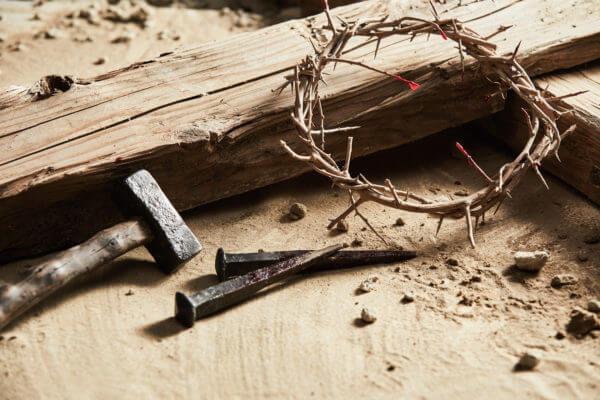 Heb. 3:13 – Sin is deceitful 
Heb 3:8 – Sin hardens our heart
2 Tim. 3:13 – Sin has a progression
1 Tim. 4:2 – Sin will kill our conscience.
[Speaker Notes: The Nature of Sin 
Hebrews 3:13 – “But exhort one another every day, as long as it is called “today,” that none of you may be hardened by the deceitfulness of sin.” 
It is deceitful 
But also, what does this verse tell us to do? 
We encourage and exhort one another so that we don’t become hardened by sin 
How is sin deceitful? Think about that. 

Hebrews 3:8 – “Do not harden your hearts as in the rebellion, on the day of testing in the wilderness.” 
It hardens our heart 

2 Timothy 3:13 – “While evil people and imposters will go on from bad to worse, deceiving and being deceived.” 
This talks about the progression of sin. …People will go from bad to worse. …
Genesis 37 – The brothers of Joseph – Think about this progressing of sin. 
2 Samuel 11 – King David – progression with Bathsheba 
Matthew 26:58-75 – The Apostle Peter – Denies Christ when he is challenged and pressured. 
Think about progressions of sins in your life! 

Hebrews 11:25 – “Choosing rather to be mistreated with the people of God than to enjoy the fleeting pleasures of sin.” 
Sin is short-lived. …the pleasure does not last long
Have you ever been let down by a sin? You thought the “reward” would last a long time, and then it didn’t. 
Maybe you thought it was going to feel better than it did? 
Romans 6:23 – The wages of sin is death. ….it costs us a lot 
Takes us further than we want to go, keeps us longer than we want to stay, costs us more than we’re willing to pay.

I Timothy 4:2 – Through the insincerity of liars whose consciences are seared. …” 
Sin will kill our conscience. ….
How would that happen? Think about how sin can destroy a well trained conscience.]
Dealing with Our Sin
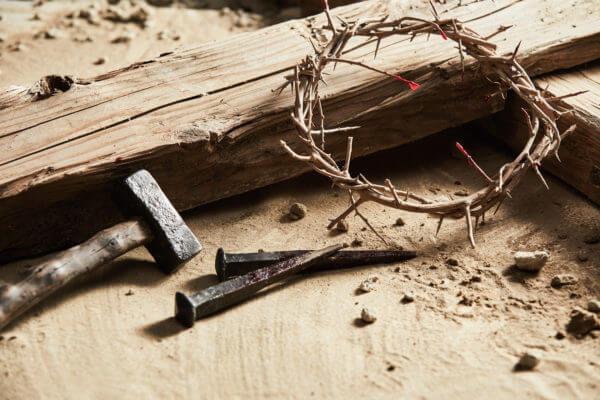 Prov. 28:13 – Sin needs to be taken care of right away. 
Psalm 32:1 – We’re blessed when we’re forgiven 
Num. 32:23 – Our sin WILL find us out. 
1 John 1:8-10 – The joy of confession.
[Speaker Notes: How To Deal With Sin 
Prov. 28:13 – “Whoever conceals his transgressions will not prosper, but he who confesses and forsakes them will obtain mercy.” 
 Sin needs to be taken care of in the right way. 
We should NOT conceal or hide our sin. …
Confession is so hard at times, but ultimately necessary for true forgiveness 

Psalm 32:1 – “Blessed is the one who transgression is forgiven, whose sin is covered.” 
 Blessed are we if our sin is forgiven. 

What shouldn’t we do? 
Numbers 32:23 – “But if you will not do so, behold, you have sinned against the Lord, and be sure your sin will find you out.” 
 Hide them – When we sin, God knows, and eventually our sin will find us out! 

I John 1:8-10 – “If we say we have no sin, we deceive ourselves, and the truth is not In us. If we confess our sins, he is faithful and just to forgive us our sins and to cleanse us from all unrighteousness If we say we have not sinned, we make him a liar, and his word is not in us.”  
If we say that we do not sin. …we are deceiving ourselves; But look what happens when we truly confess our sins? 

So how do we take care of our sins? How is our sin covered? 
I John 1:9 – If we confess our sins! 
Acts 8:22 – Repenting of our sins – Asking God to forgive us from the intent of our hearts. 
Proverbs 28:13 – We also need to forsake our sin. …turn away 
Eph. 1:7 – Obedience to the Gospel of Christ! His blood will cover and wash away our sins. 
Obviously, someone that have never named Christ needs to be baptized to have their sins: 
Remitted - Acts 2:38
Washed Away – Acts 22:16  
If someone has strayed after being baptized, they need to repent and pray for forgiveness (Acts 8:22-24) 
 
Psalm 51 – David’s Response to Sin! 
 Think about how David dealt with his sin. 

Conclusion: 
Romans 12:9 – We need to focus on hating evil; Clinging to what is right 
1 Thess. 5:22 – Staying away from every form of evil. 
Can you think of examples of things that are not necessarily “wrong”, but could look like a form of evil? 
We do need to realize the danger that sin poses to our souls! 
Trust that God’s way is higher than our ways, and will ultimately lead us away from sin, and towards Him!]
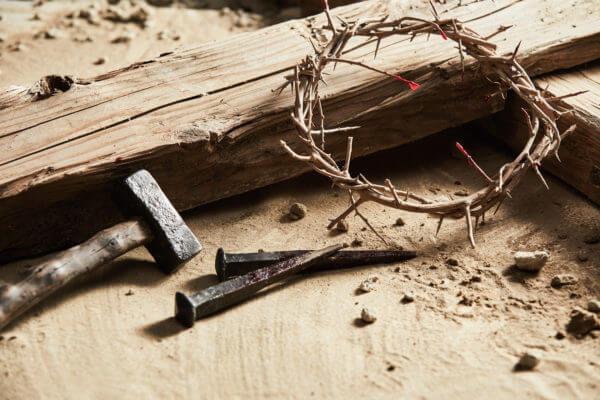 Sin and Our Atonement
[Speaker Notes: Now, obviously, we are concerned about justification and atonement for our sins and re-establishing a relationship that makes us righteous in the sight of God. 
Envision this:
The Spiritual Courtroom with God: 
Satan is the accuser (waiting to full convict us of our sins) 
God is the judge (Standing before us) 
Jesus is the intercessor for all who obey Him (Romans 8:33-34) 
We are the ones that are breaking the law; with the heavy burden on our backs. 
We are the sinners!
 
Which means, we then have to come before God, the judge, as a guilty, condemned law-breaker who, because of our guilt, can only look forward to an awful punishment essentially for eternity.
Because of our sin, theoretically all hope is gone of our own accord
However, Jesus, who is innocent, steps forward to pay our penalty of death for the sinner
Rom. 5:6-9; 2 Cor. 5:21]